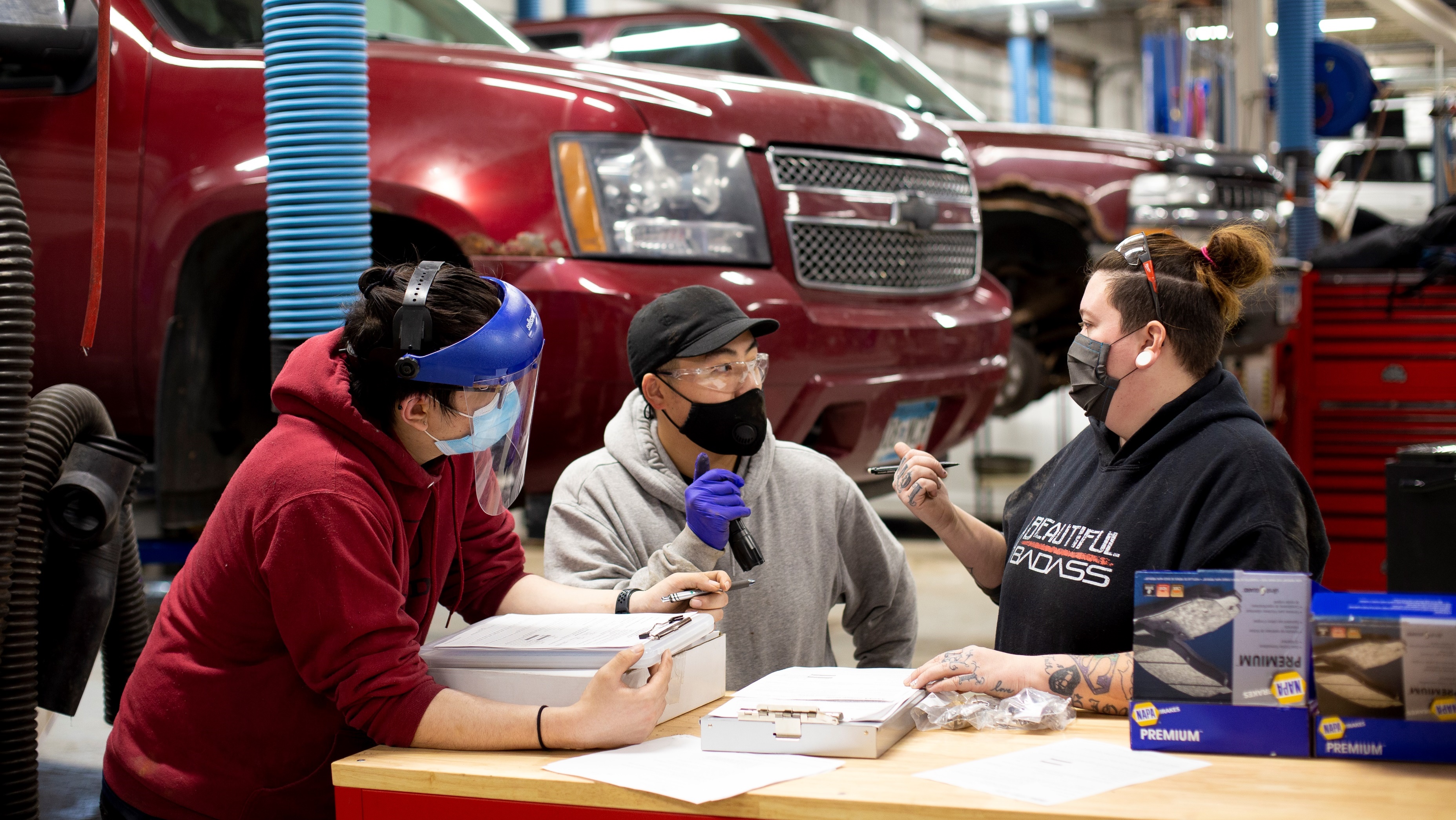 Not Synthetic Oil and Water:
The Relationship between Automotive Faculty and Administration at a Technical College
2023 ACTE Region V Leadership Conference
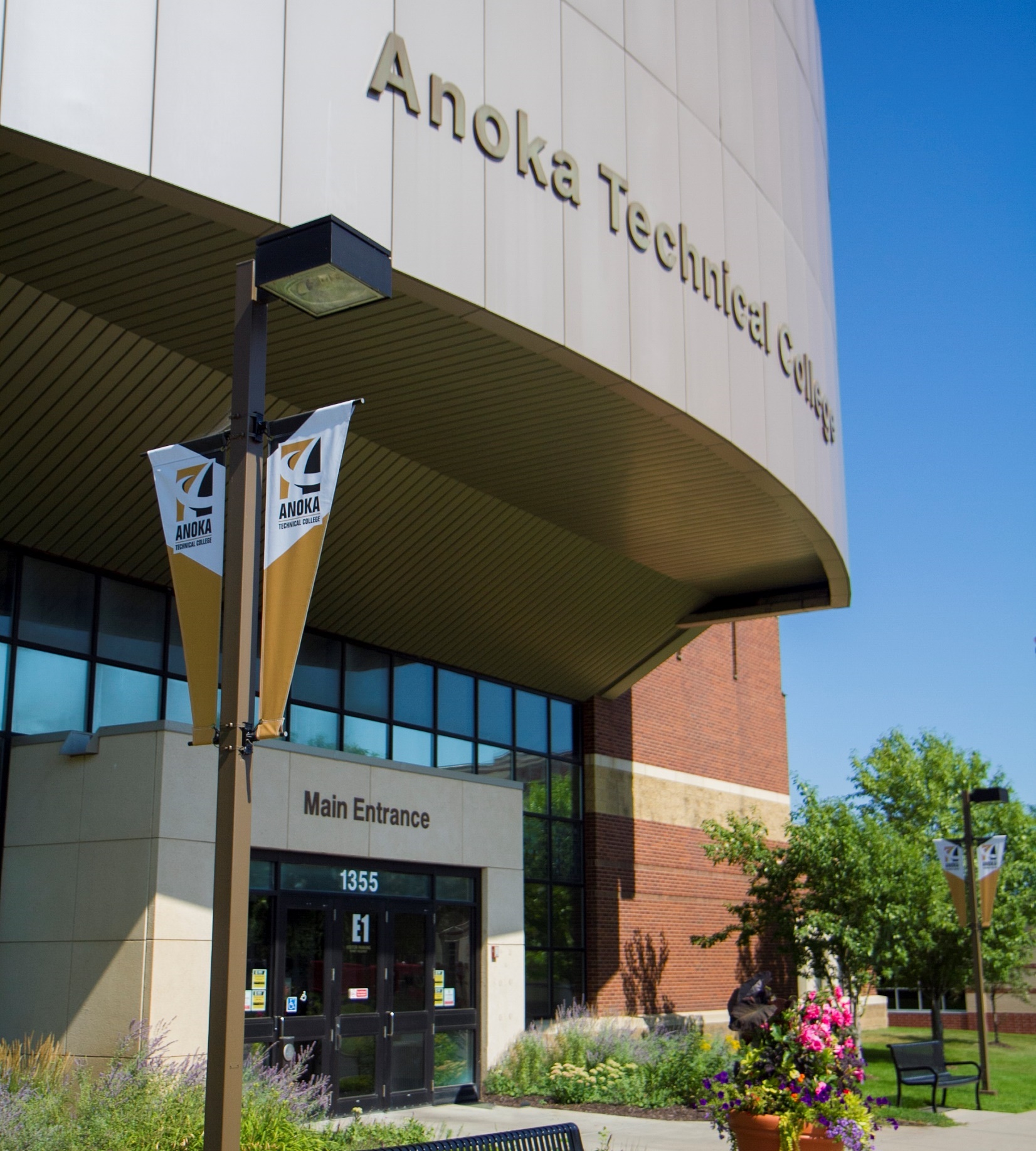 Not Synthetic Oil and Water
Introductions
	Dimitria Harding
		-Servant leader
		-Previous CTE Dean
	Dave Holmquist
		-Customer relations
		-Industry skillset
“The Title”
	Summer 2022 meet-and-greet
Agenda
Presidential Leadership
Shared Governance
History of the College
Questions / Conversation
Faculty/VP Commitment
Automotive Technology Program Challenges
3
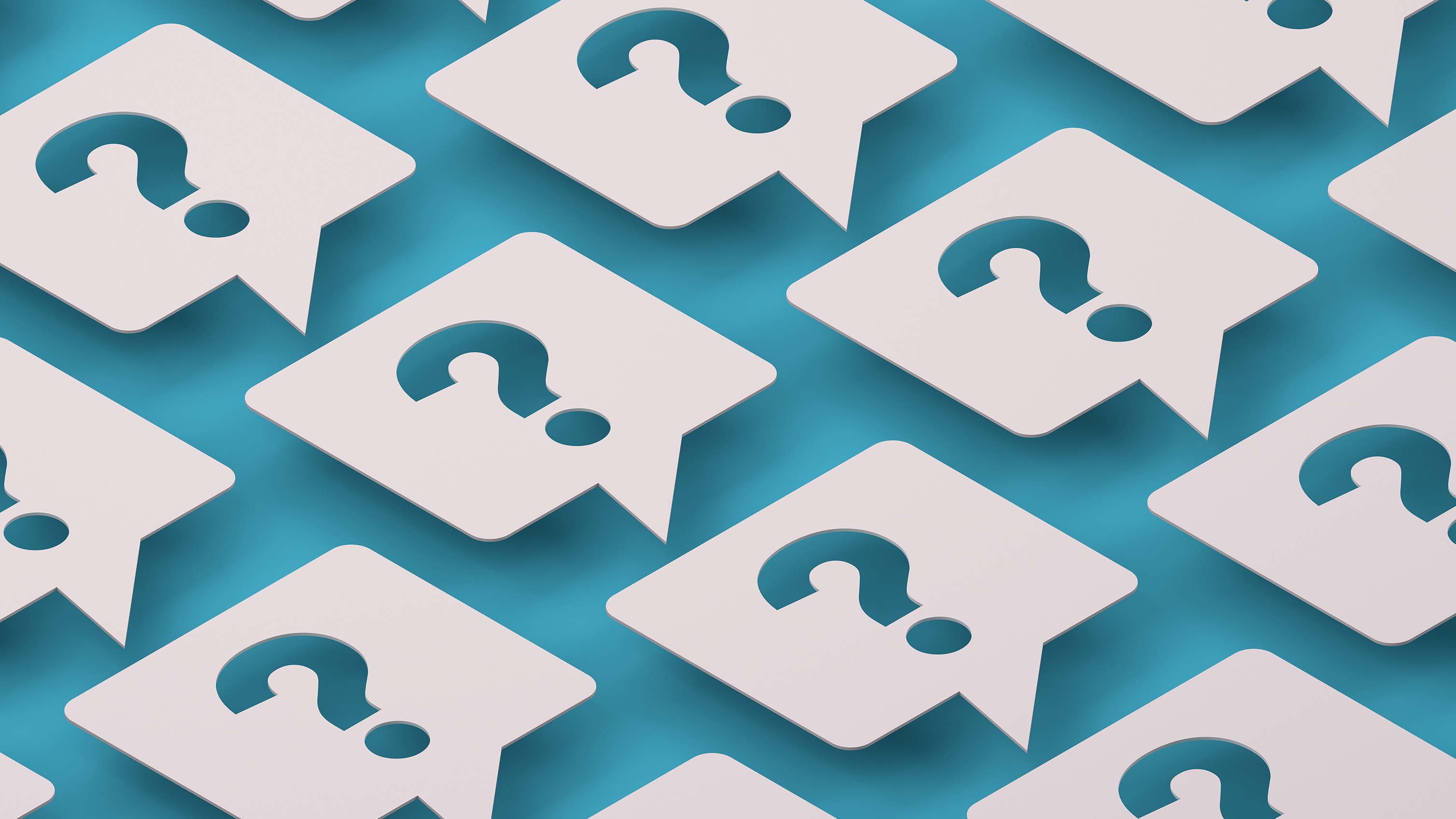 How would you describe the relationship between faculty and administration at your institution?
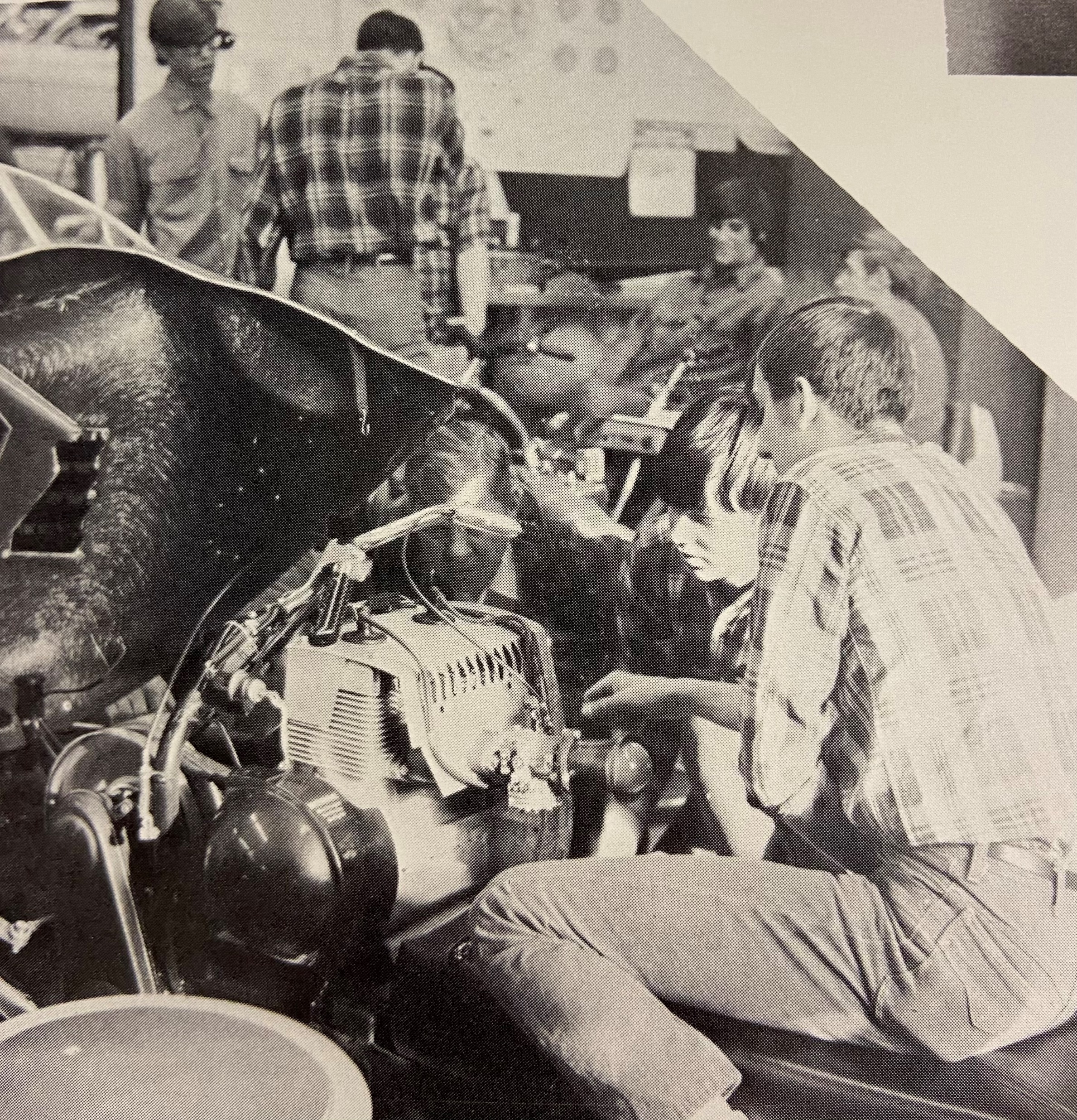 History of the College
Anoka Technical College
     -Anoka, MN
Faculty
Administration
Institutional Culture
     -Complex relationship
     -Dysfunctional family
President: 10 years
President’s Leadership
Communication
Transparency
Shared Governance
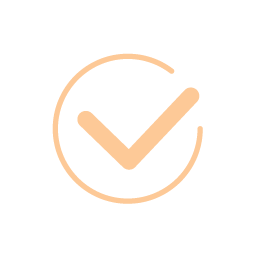 Shared governance strengthens institutions by championing meaningful engagement and inclusive, transparent decision-making (AGB, 2017)
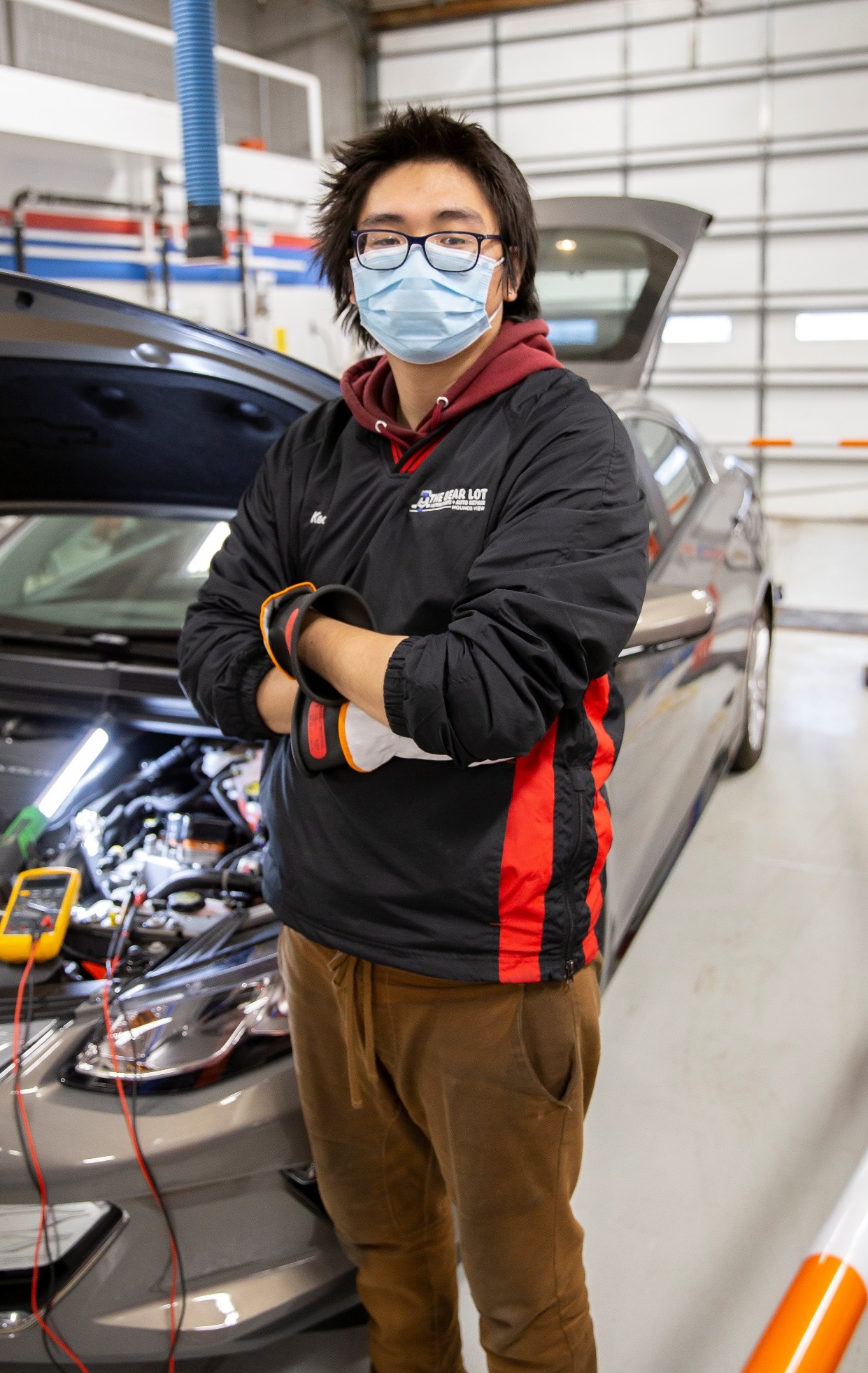 Ideally, shared governance is characteristically collegial. (BoardEffect, 2023).
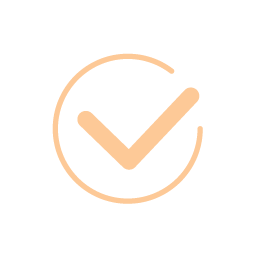 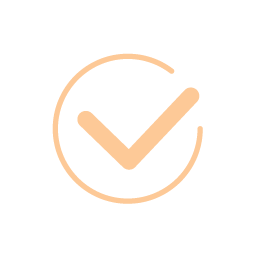 Tension seems to be inevitable in shared governance, as constituencies with “different needs and priorities” come together to make decisions with broad implications (Weilundemo & Mathews 2015).
[Speaker Notes: References
https://agb.org/knowledge-center/board-fundamentals/shared-governance/
https://www.boardeffect.com/blog/shared-governance-model-higher-education-boards/]
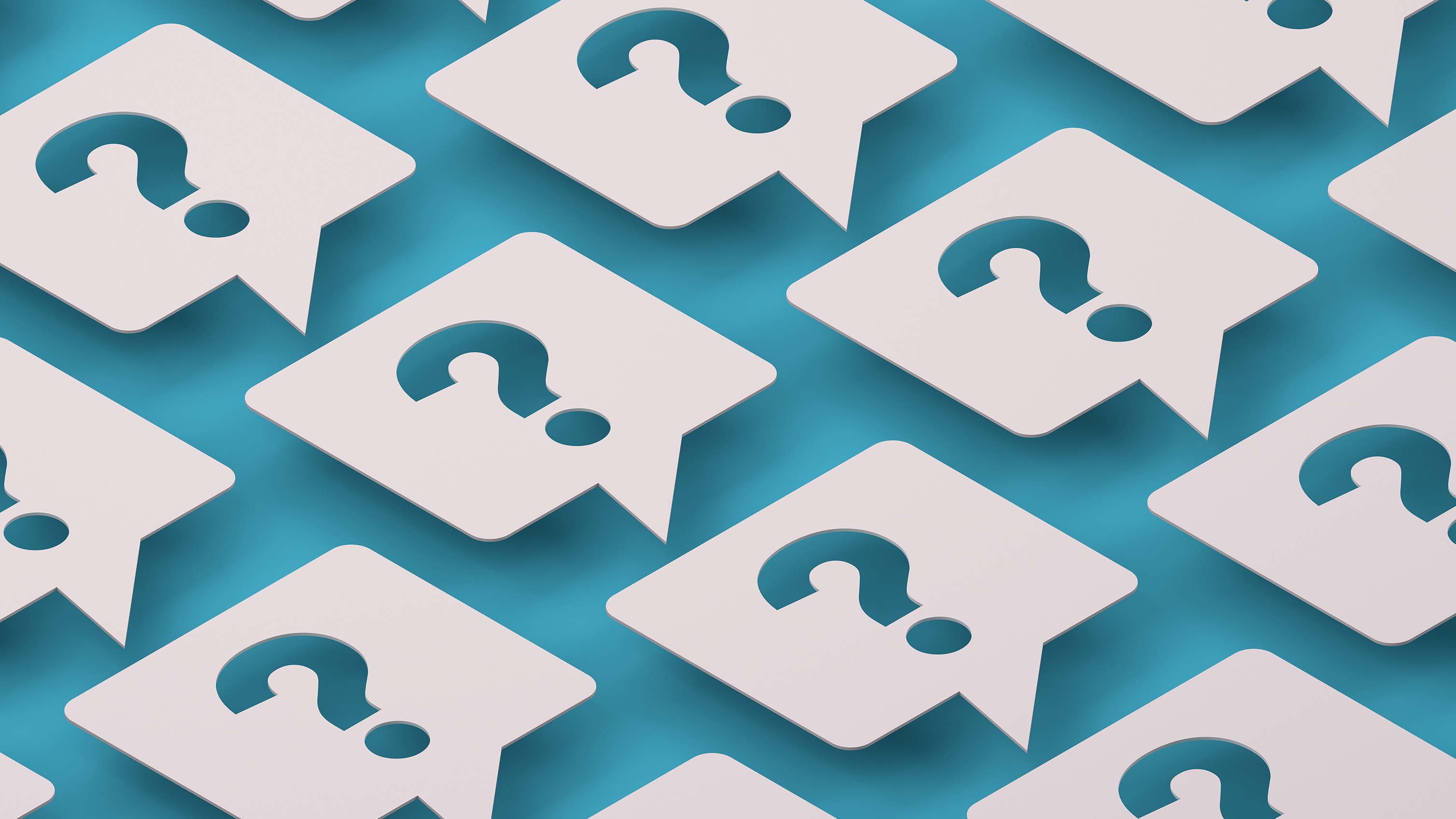 What is your definition of “communication?”
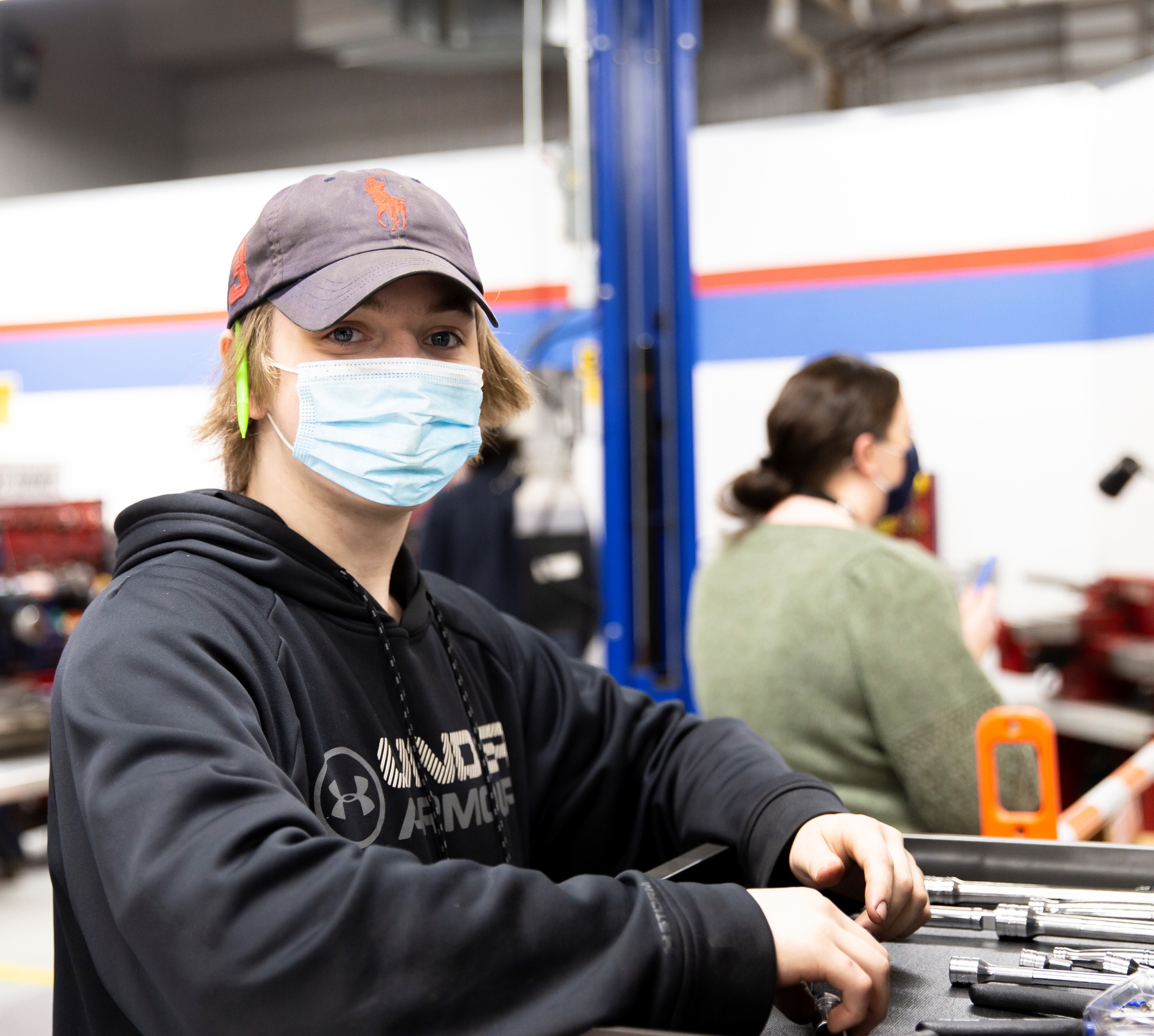 Faculty/VP Commitment
Communication
Honesty
Shared sense of purpose
     What’s best for our students?
Understanding the issue at hand
Adaptability: new leadership
Accountability
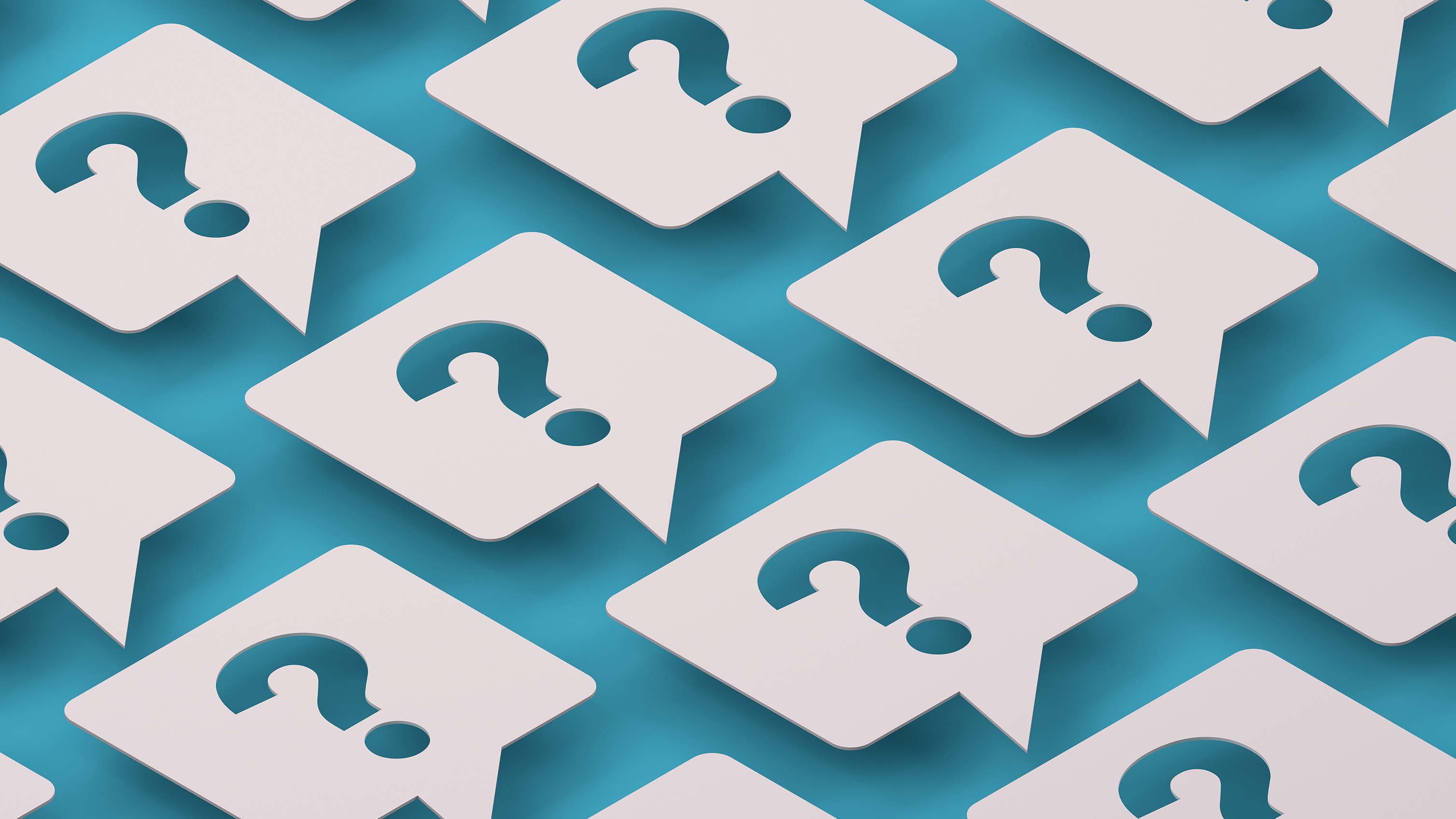 What are some challenges you’ve faced when creating new programs at your institutions?
[Speaker Notes: Audience question]
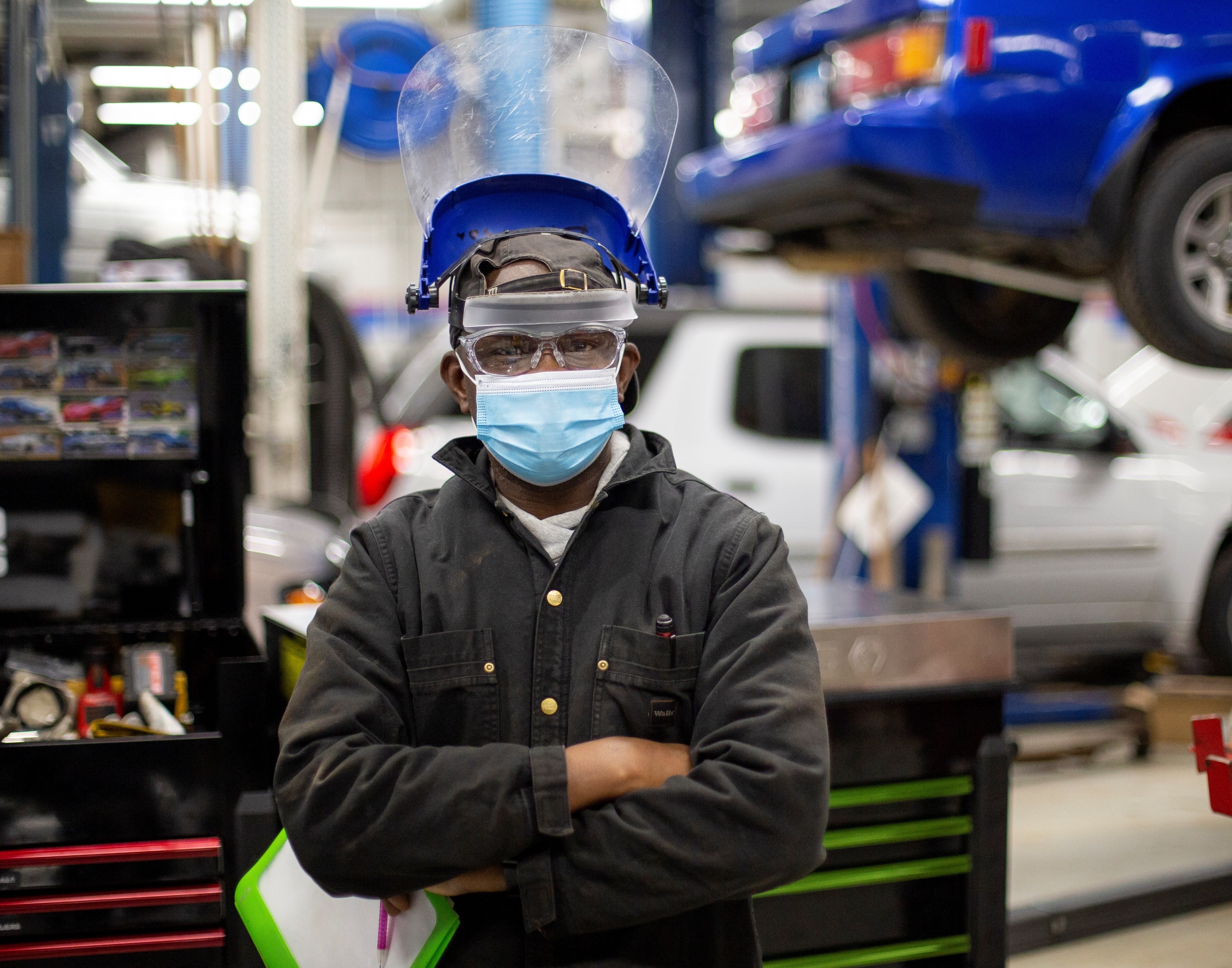 Automotive Program Challenges
New Automotive Electronic Diagnostic Specialist
Open Auto Faculty Positions
     -New Faculty onboarding
Budgeting
Student Recruitment/Retention
I was called “a jerk”
Summary
How do you navigate leadership challenges during times of change?
Leadership-define
Communication
Commitment 
Teamwork
12
Thank you